Основы работы в TinkerCAD
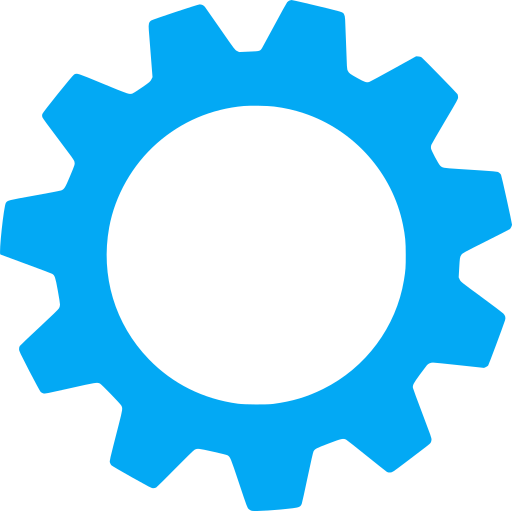 Адыева Луиза Фирдависовна

Студентка Нижнетагильского государственного социально-педагогического института
Факультета естествознания, математики и информатики
Кафедры информационных технологий
Группы НТ-501оФИ
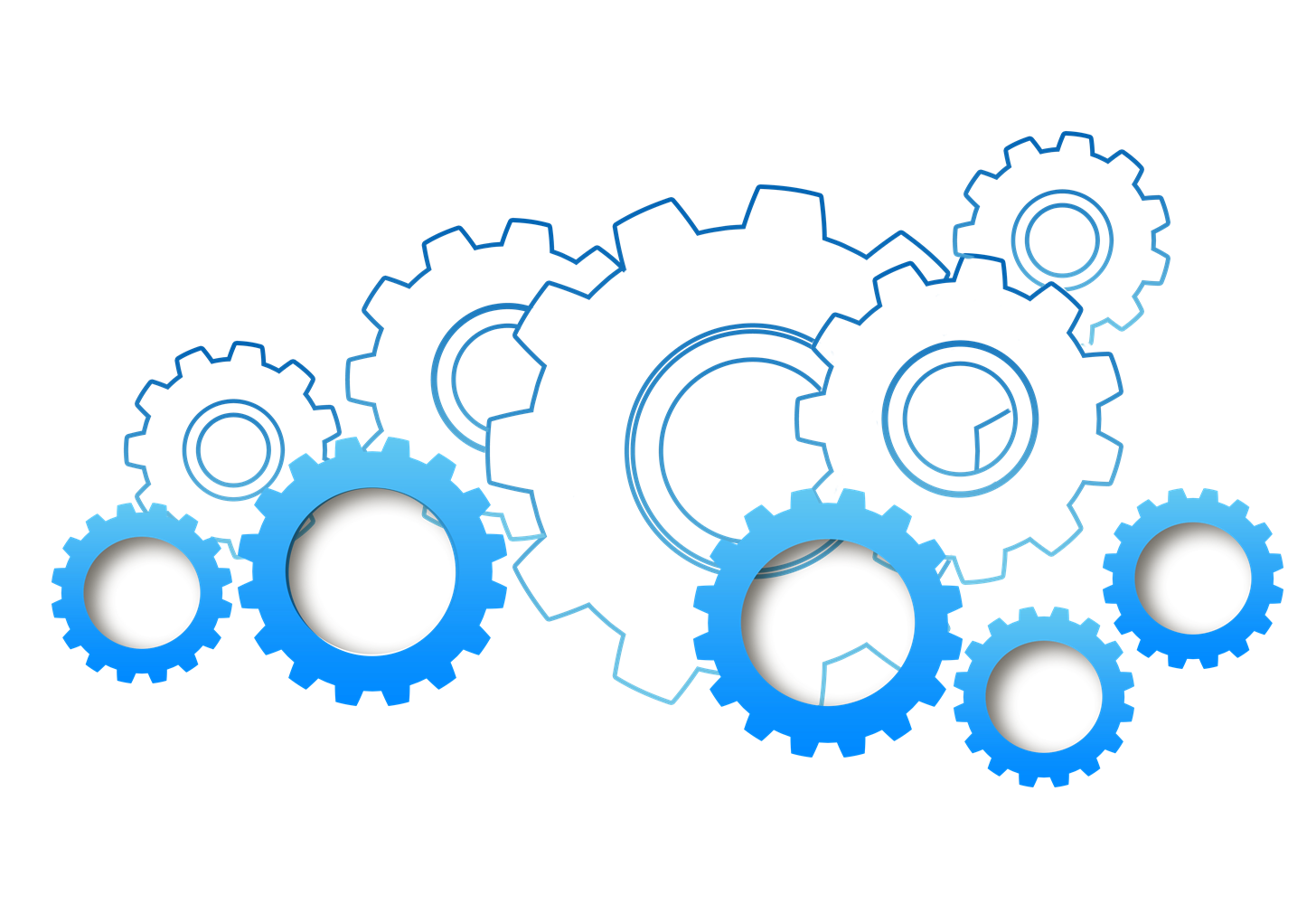 TinkerCAD
TinkerCAD – это онлайн сервис, для разработки 3D-проектов, электроники и кодов.
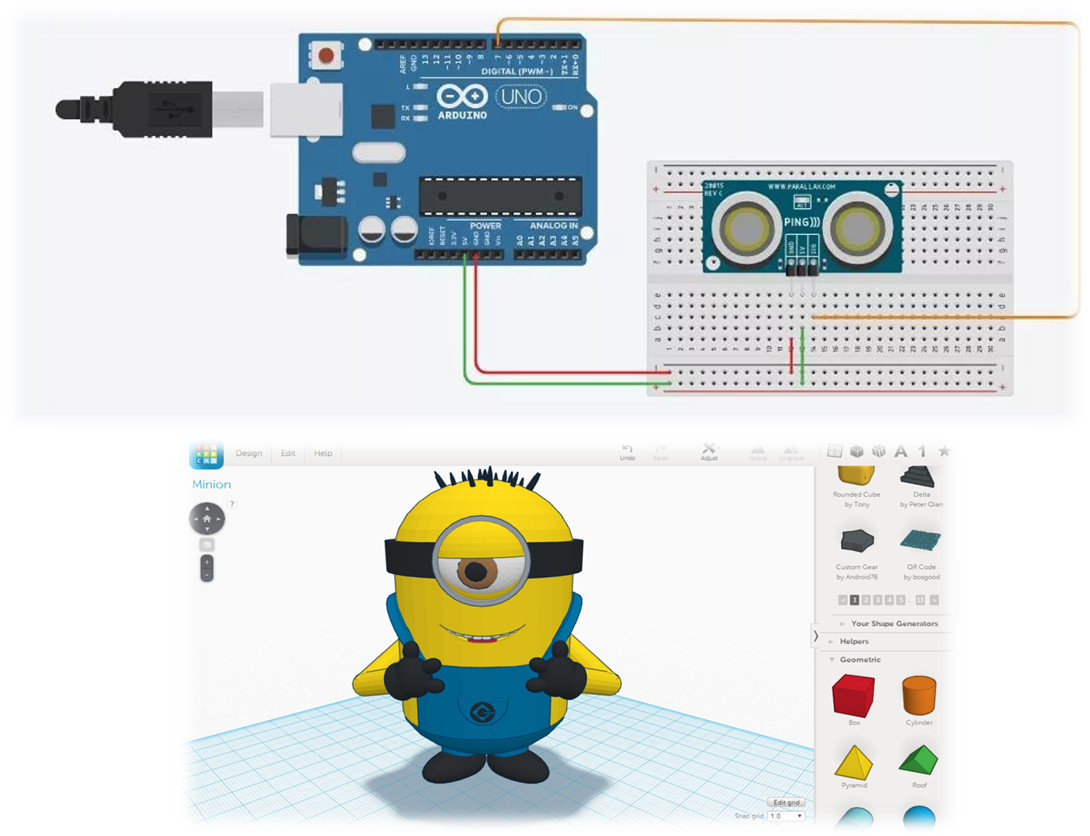 2
Цель, задачи
Цель:  создать кодовый замок на Arduino в «TinkerCAD».

Задачи: 
ознакомиться с библиотекой Keypad;
научиться моделировать и подключать цифровую клавиатуру;
использовать готовые шаблоны TinkerCAD при работе со схемой Arduino.
3
Задача
Требуется создать устройство, которое будет открывать дверь, при помощи цифрового кода 1397. Также должна быть цветовая индикация состояния дверного замка: красный – закрыто, зеленый – открыто.
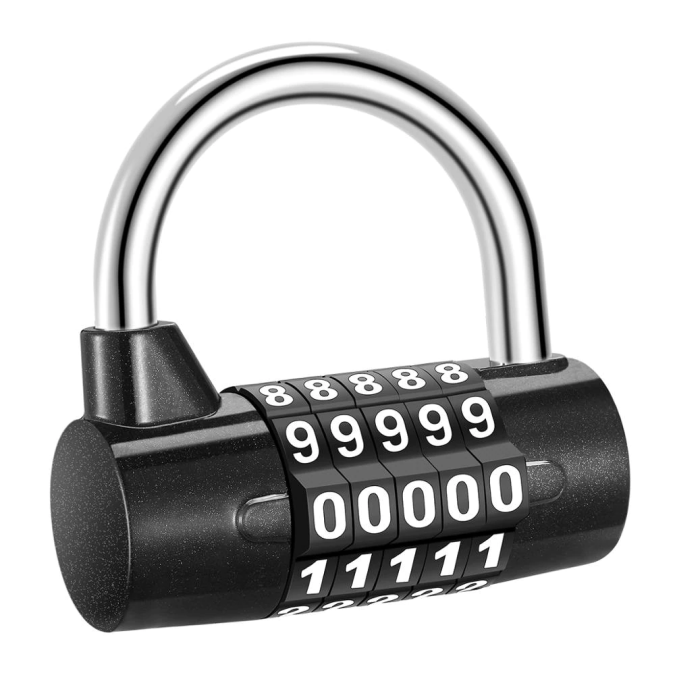 4
Общий порядок работы
1. Добавление компонентов схемы: клавиатура 4 х 4, микроконтроллер Arduino Uno R3 (Компоненты → Все).
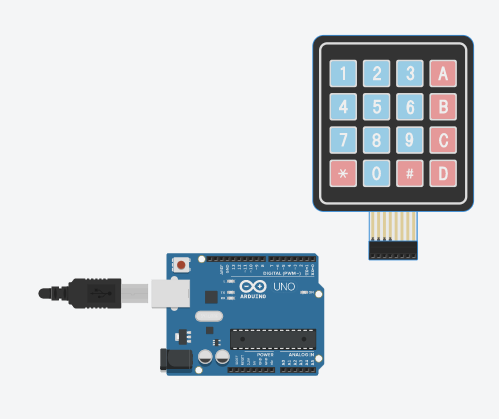 5
Общий порядок работы
2. Подключение клавиатуры 4 х 4 к микроконтроллеру Arduino Uno R3.  Для этого необходимо воспользоваться проводами.
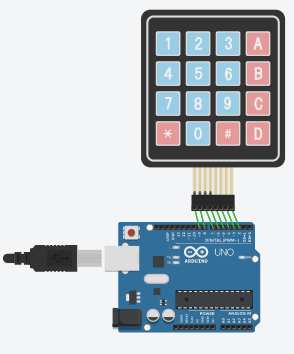 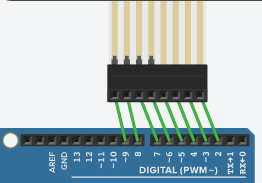 6
Общий порядок работы
3. Подключение библиотеки Keypad (Код →Текст → Библиотеки→ Keypad → Включить).
Keypad – библиотека считывания нажатий клавиш на клавиатуру.
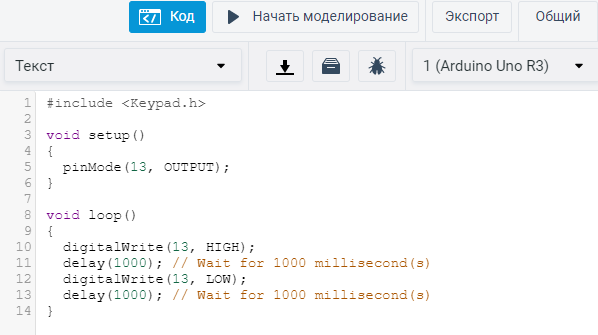 7
Общий порядок работы
4. Ознакомление с библиотекой Keypad (Код →Текст → Библиотеки→ Keypad →Ссылка на документацию).
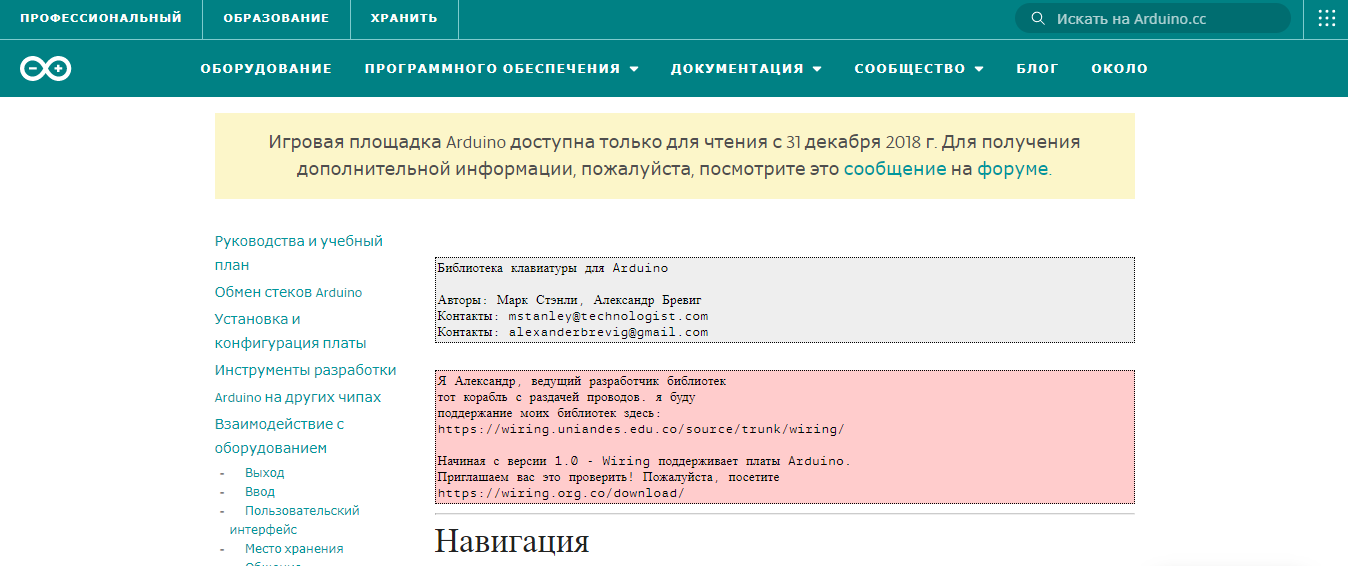 8
Общий порядок работы
5. Использование готового примера из библиотеки Keypad.  Копировать готовый код из примера библиотеки Keypad в код TinkerCAD. 
Замена константы для количества столбов на 4 (т.к. 4 столбца в клавиатуре). Добавление в двумерный массив символов 4 столбца.
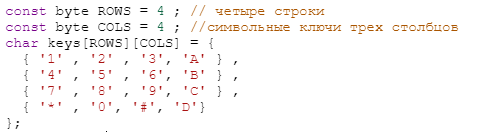 9
Общий порядок работы
Указание подключения контактов калькулятора к микроконтроллеру (номера столбцов и строк, исходя из схемы).
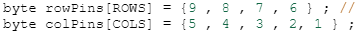 10
Общий порядок работы
6. Добавление шаблона с экраном в данную схему (Компоненты → Arduino → ЖК – экран).
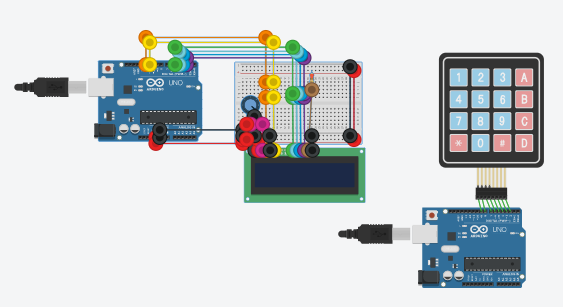 11
Общий порядок работы
7. Перестановка проводов в контакты с тринадцатого по восьмой. Это требуется для освобождения места подключения клавиатуры.





Замена номеров контактов в коде:
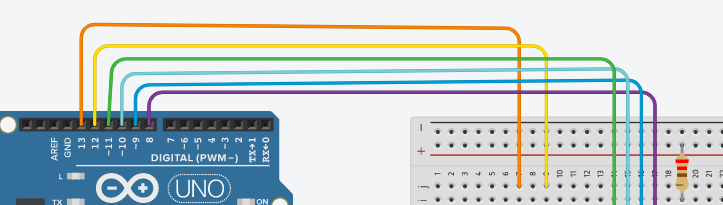 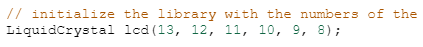 12
Общий порядок работы
8. Подключение новой клавиатуры к ЖК – экрану.
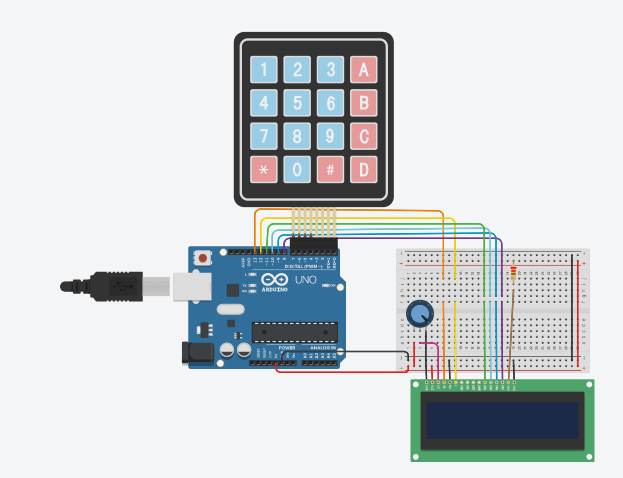 13
Общий порядок работы
9. Копирование кода для новой клавиатуры из схемы клавиатуры с микропроцессором. Внесение изменений – номера столбцов и строк, исходя из схемы.
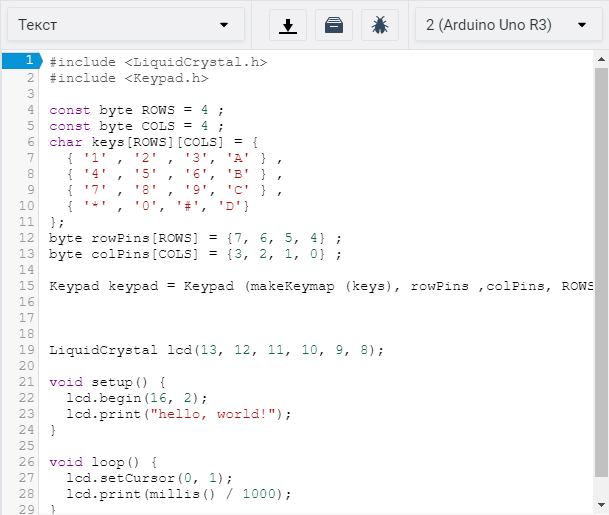 14
Общий порядок работы
10. Добавление вывода значения клавиши на дисплей. Для этого необходимо в цикл добавить переменную, и после ввода каждого значения очищать экран.




Удаляем первую плату (клавиатура с микропроцессором), она больше не нужна.
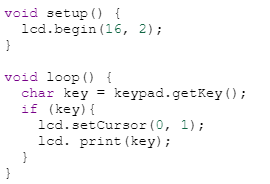 15
Общий порядок работы
11. Вывод на экране сообщения «Дверь открыта» или «Дверь закрыта». Объявление массива данных с верным кодом.
  

Создание массива для хранения данных о кнопках, которые использовали (нужен для сравнение с верным кодом).
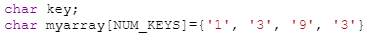 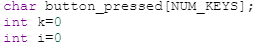 16
Общий порядок работы
Код программы для вывода сообщения на экране «Дверь открыта». 


Считывание клавиатуры:
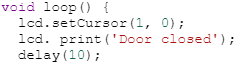 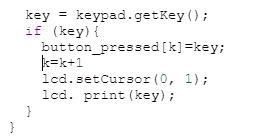 17
Общий порядок работы
12. Проверка правильности нажатия клавиш.
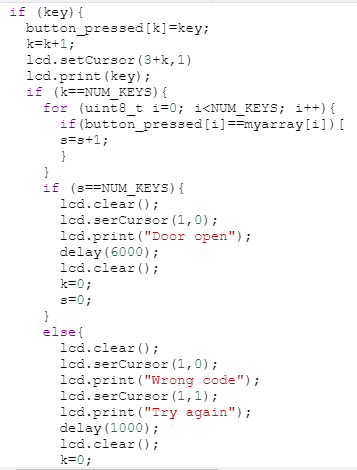 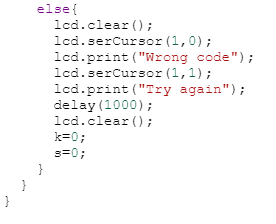 18
Общий порядок работы
13. Подключение светодиодов и резисторов (R = 200 Ом).
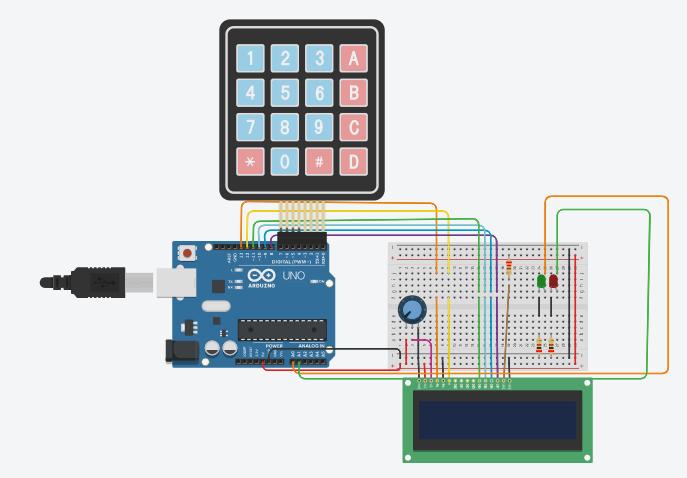 19
Общий порядок работы
14. Подключение светодиодов в коде. Добавление кода в программу вывода значения клавиши на дисплей



Добавление кода в программу проверки правильности нажатия клавиш.
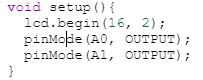 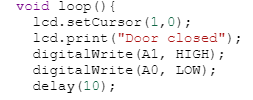 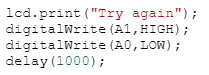 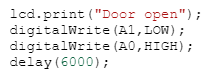 20
Результат
При вводе неправильного кода:





При вводе правильного кода:
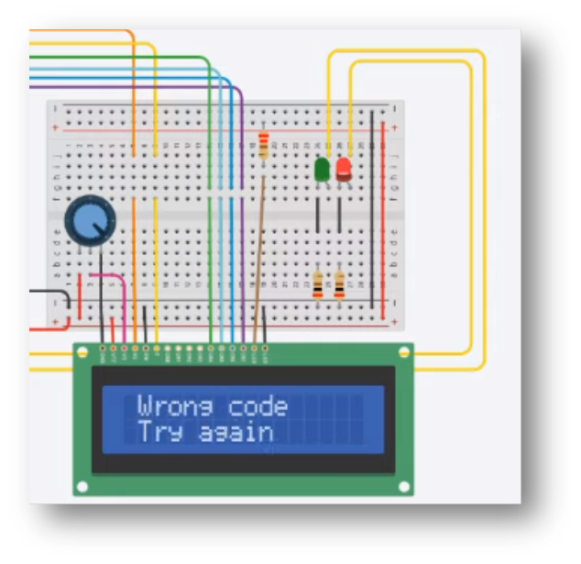 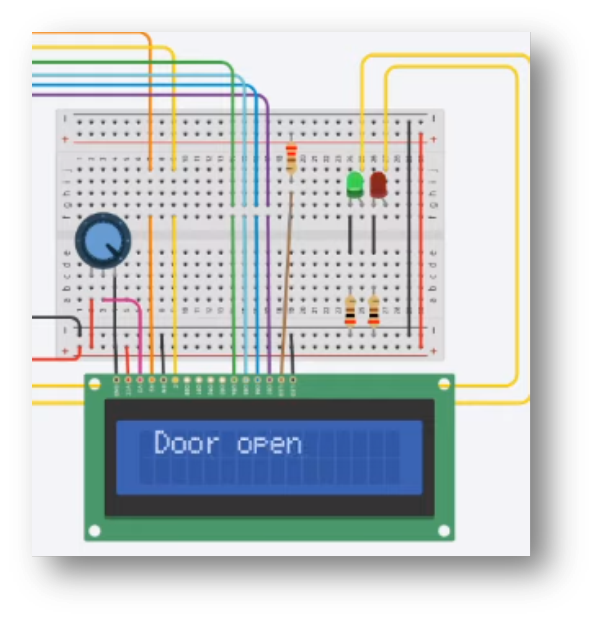 21